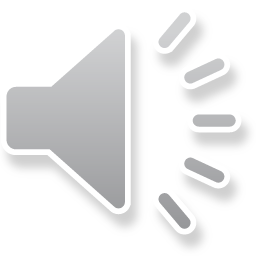 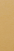 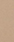 Si debemos ser salvos y tener un lugar en el reino de Dios, tenemos que aceptar el camino de salvación que Dios nos ofrece.
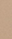 I.
La oportunidad
de Pilato
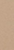 A Pilatos se le concedió el derecho y la oportunidad no solo de permanecer vivo sino de conversar con Jesús.
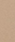 “¿Qué es la verdad?” (Juan 18:38).
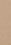 Antes de ser arrestado, hablando a un público dispuesto a oírlo, el Salvador del mundo dijo:
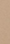 “Santifícalos en tu verdad; tu palabra es verdad” (Juan 17:17).
“Yo soy el camino, y la verdad, y la vida; nadie viene al Padre, sino por mí” (Juan 14:6).
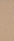 La admiración
de Pilato hacia Jesús
II.
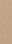 Pilato se conmovió profundamente con la paciencia y la resignación de Jesús. Quedó admirado y vio que no había culpa alguna en aquel hombre.
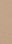 No basta admirarlo, tenemos que aceptar a Jesús como Salvador y Señor, aunque muchos lo rechacen.
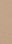 La advertencia de la esposa de Pilato
III.
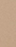 Es interesante cómo Dios, en su misericordia y amor por los pecadores, siempre provee medios para enseñar, exhortar y aconsejar a las personas con respecto al mejor camino a seguir.
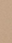 Dios usa personas como su principal instrumento de proclamación del evangelio:
A
Dios usó a una niña cautiva para posibilitar la cura de Naamán – 2 Reyes 5:2 y 3.
B
Dios usó a Ananías para consolidar la decisión de Pablo – Hechos 9:10, 17 y 18.
C
Dios usó a Pablo para salvar a la familia del carcelero – Hechos 16:30 y 31.
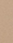 El fracaso de Pilato
IV.
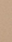 Pilato tenía en sus manos la decisión. Quedó impresionado con Jesús, pero prefirió posicionarse en favor de la voluntad de los líderes religiosos y del pueblo.
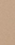 Hoy, somos poderosamente impresionados a través de evangelio, de la buena noticia que la Palabra de Dios nos trae sobre la salvación en Jesús.
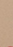 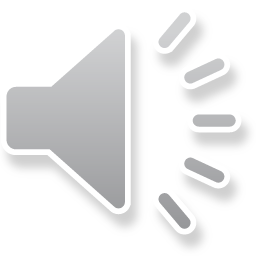 No permita que el miedo a perder familiares, empleo, amigos o cualquier otra cosa le impida tener un encuentro con Jesús.
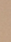